Технология
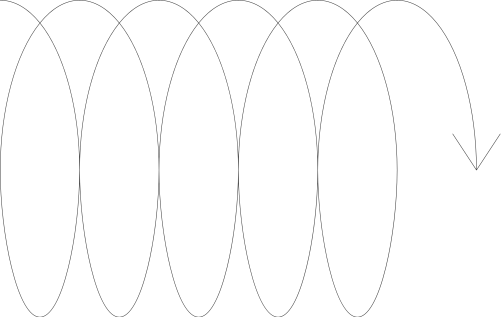 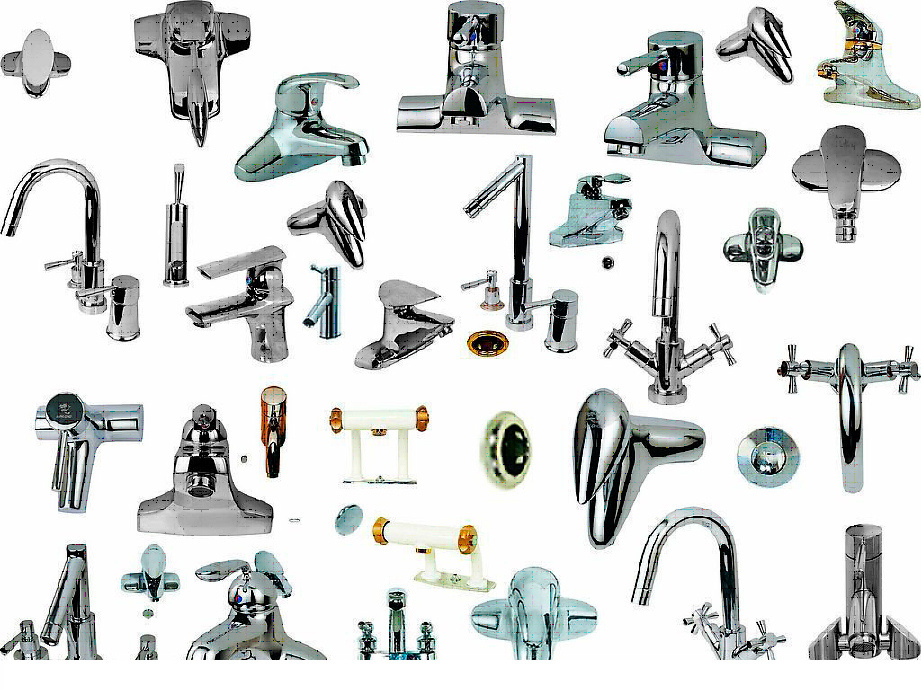 Современные виды смесителей и их отличительные особенности
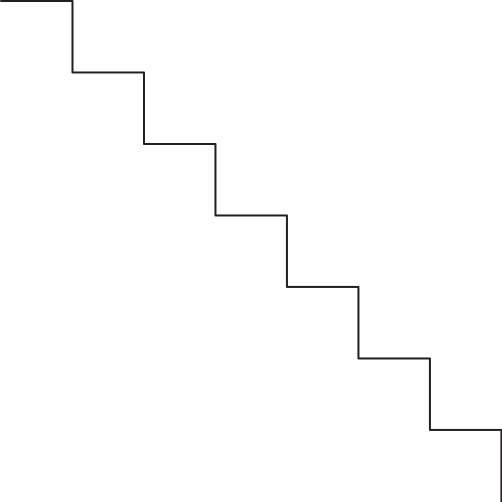 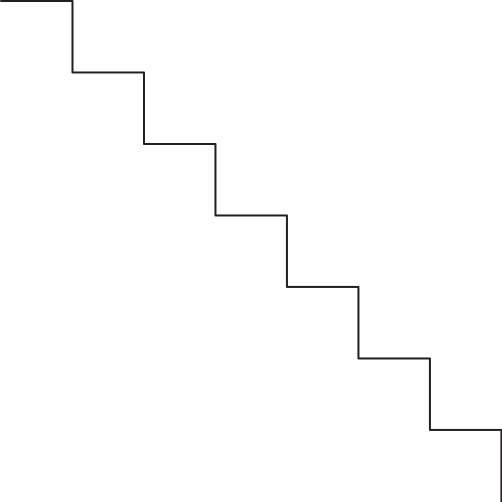 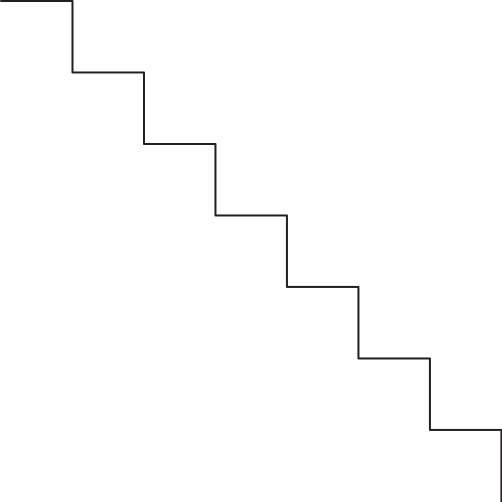 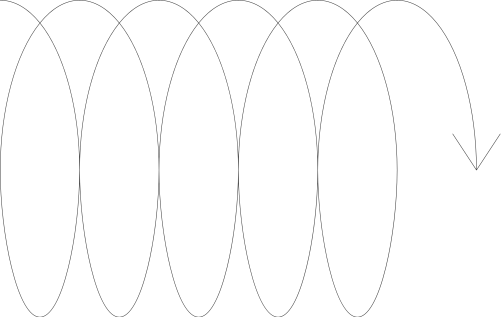 Подразделяются на два типа:
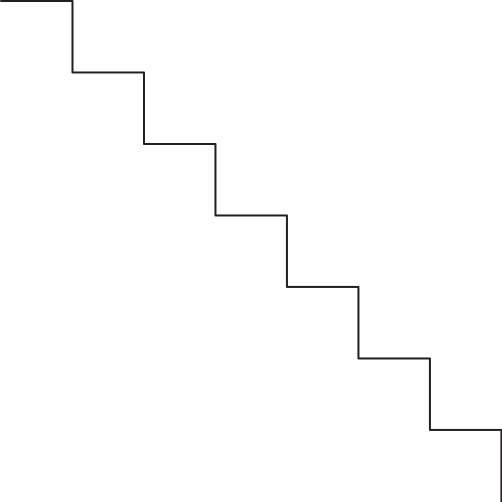 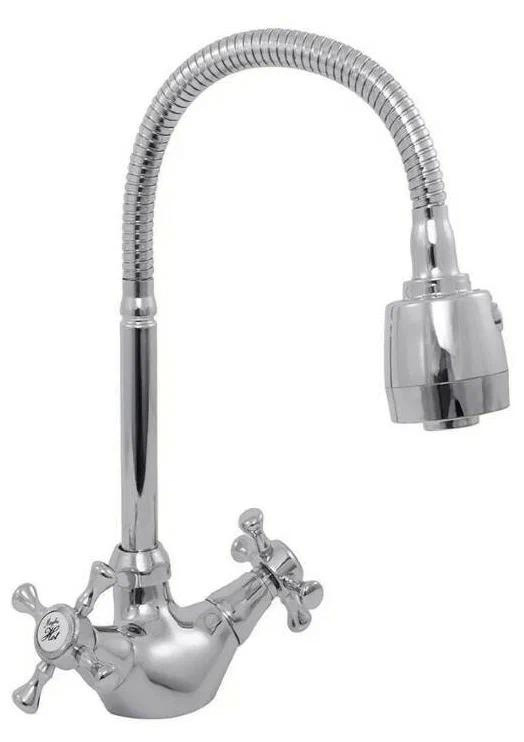 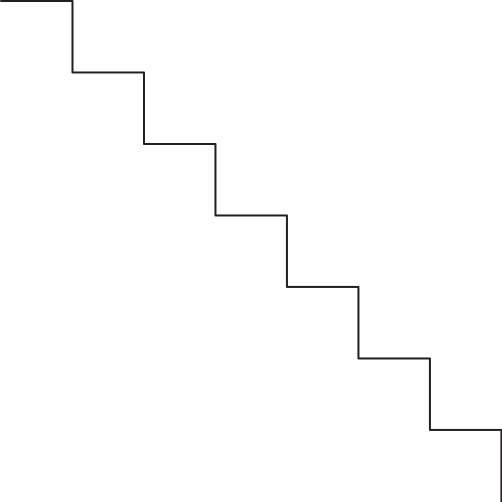 Вентильные смесители
Червячный тип.

С поворотными керамическими пластинами.
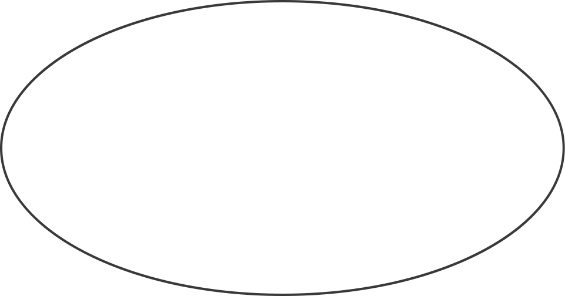 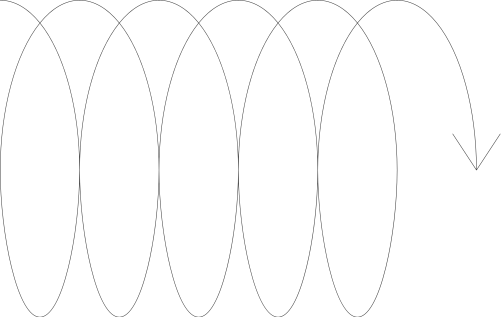 Подразделяются на два типа:
Шаровым. 

Картриджным.
Однорычажные смесители
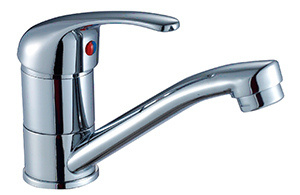 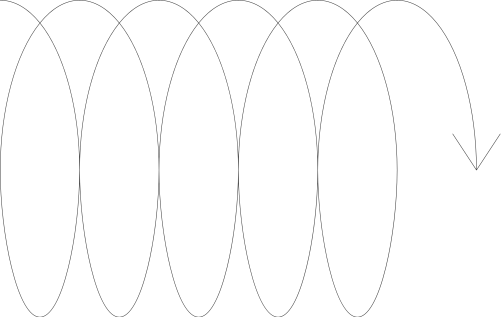 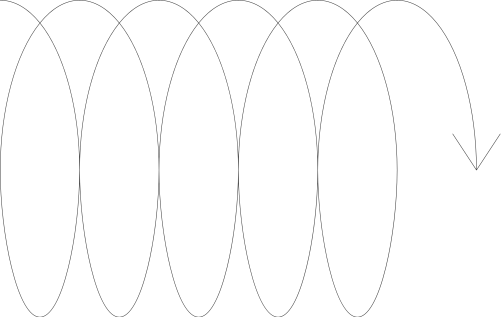 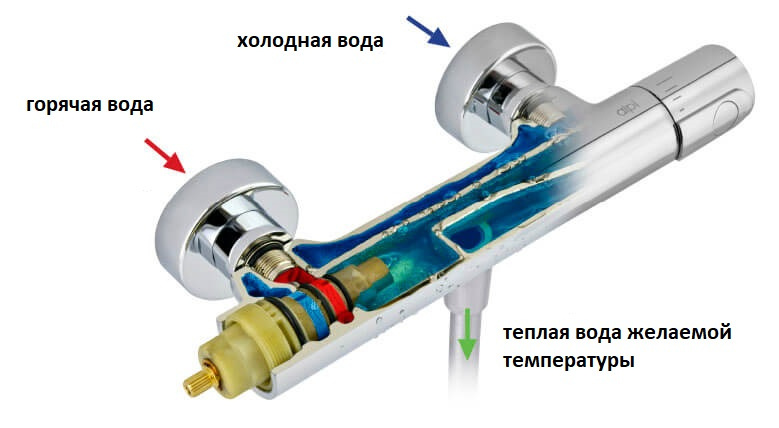 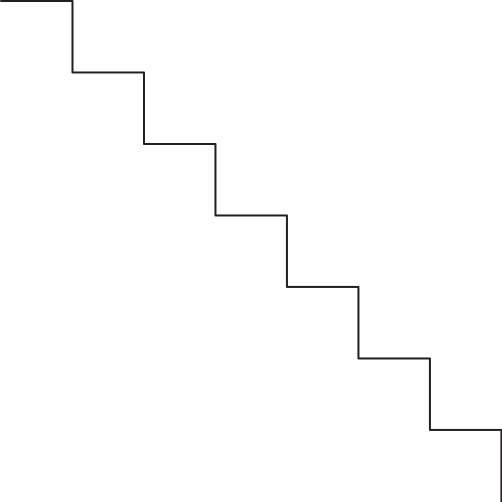 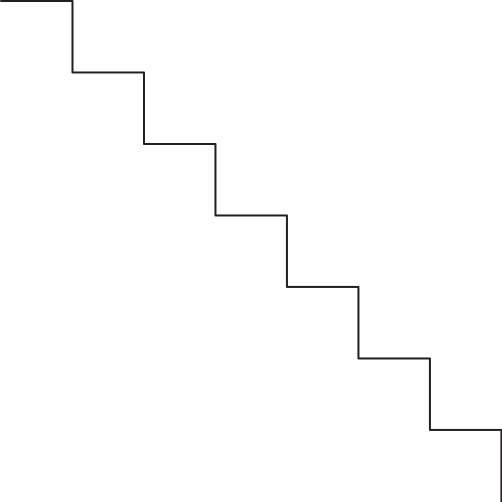 Смесители-термостаты
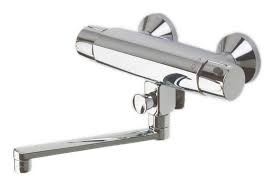 Преимущества:

экономичность;
быстрая регулировка;
удобство пользования;
современный внешний вид.
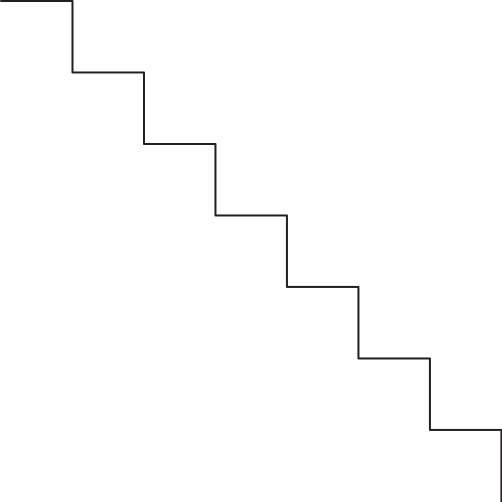 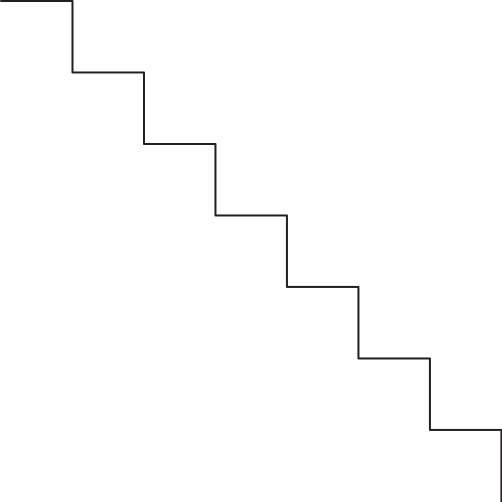 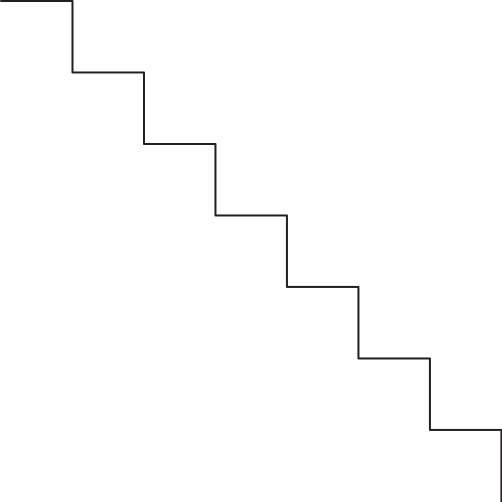 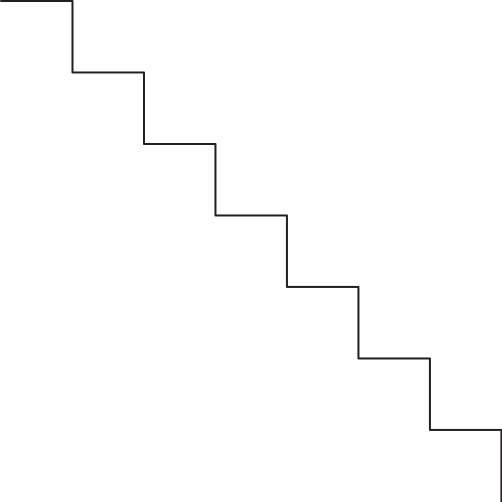 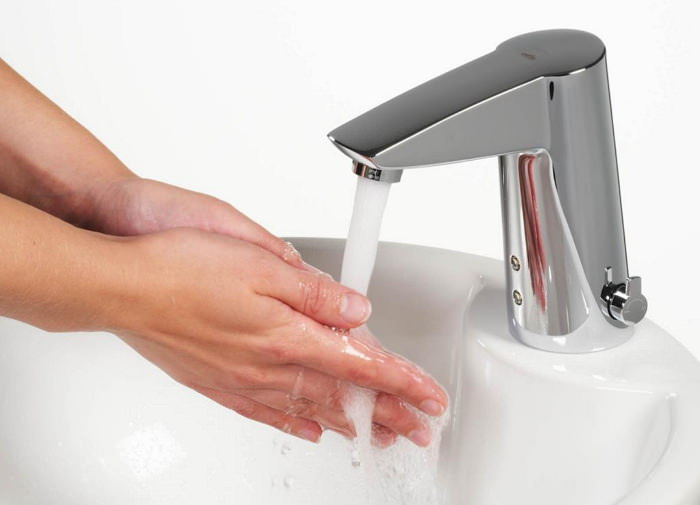 Смесители с датчиком
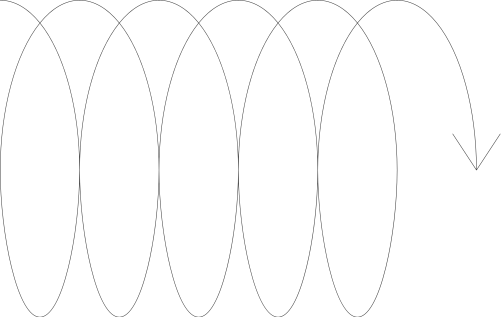 Смесители с инфракрасным датчиком (или бесконтактные) подают воду, когда к крану подносят руки.
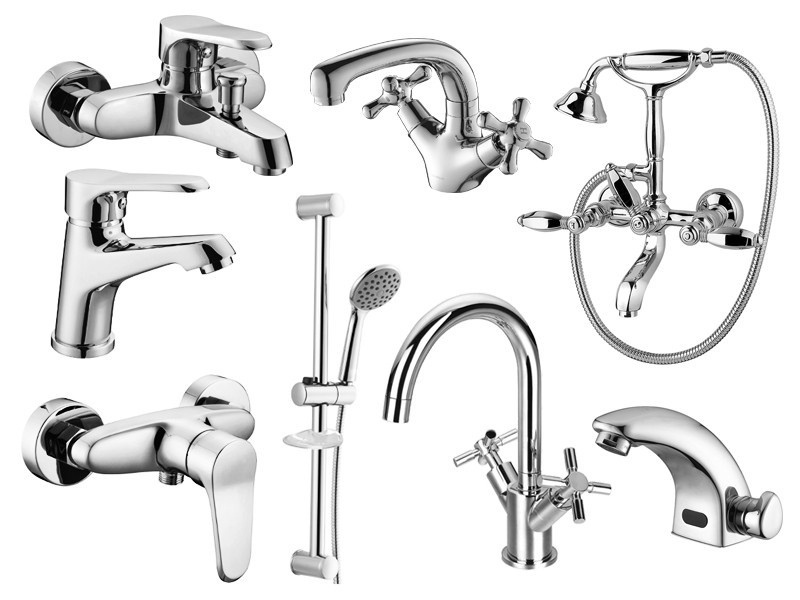 Типы смесителей в зависимости от места установки
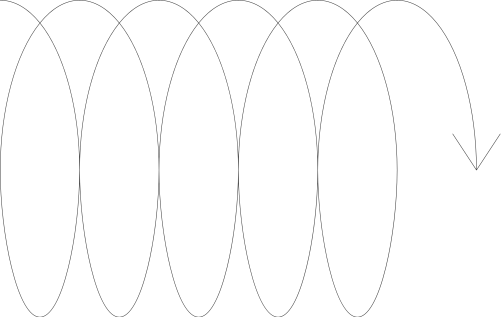 Смесители бывают следующего типа:
встраиваемые;
центральные;
настенные.
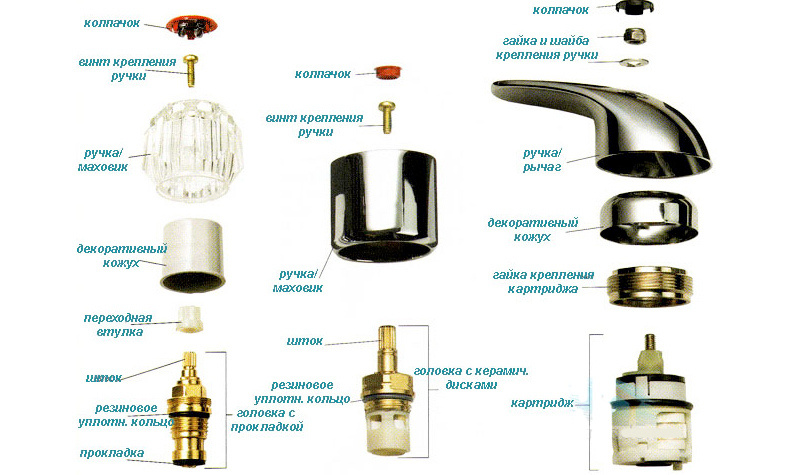 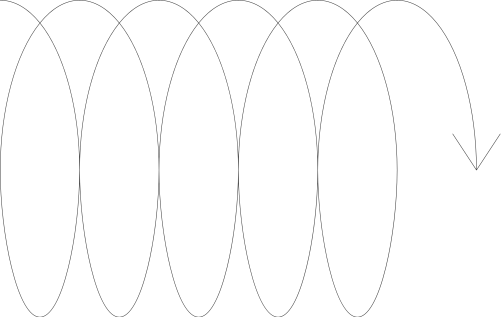 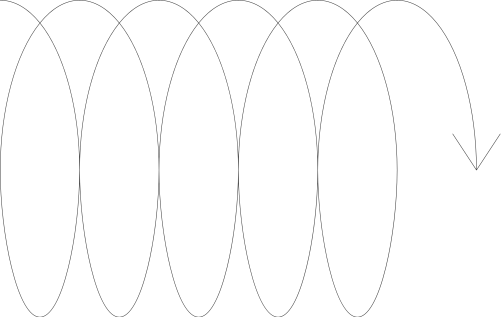 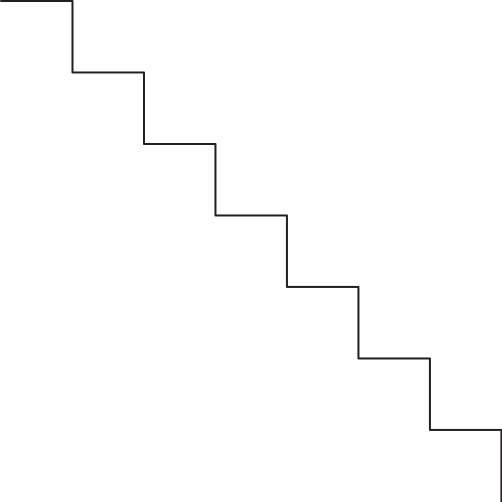 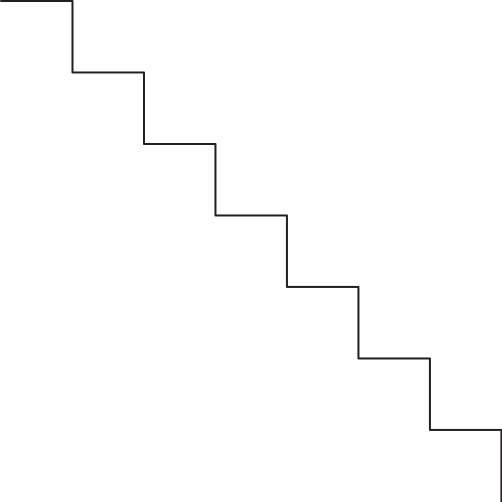 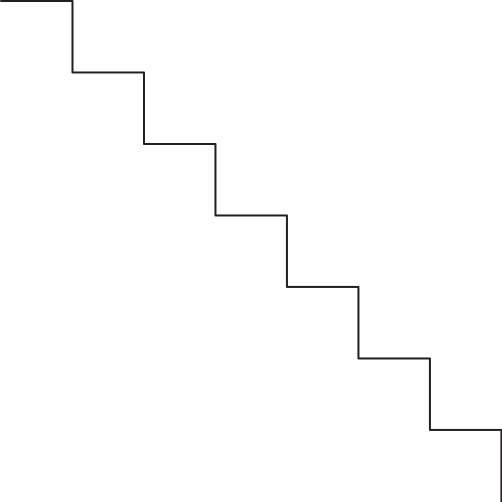 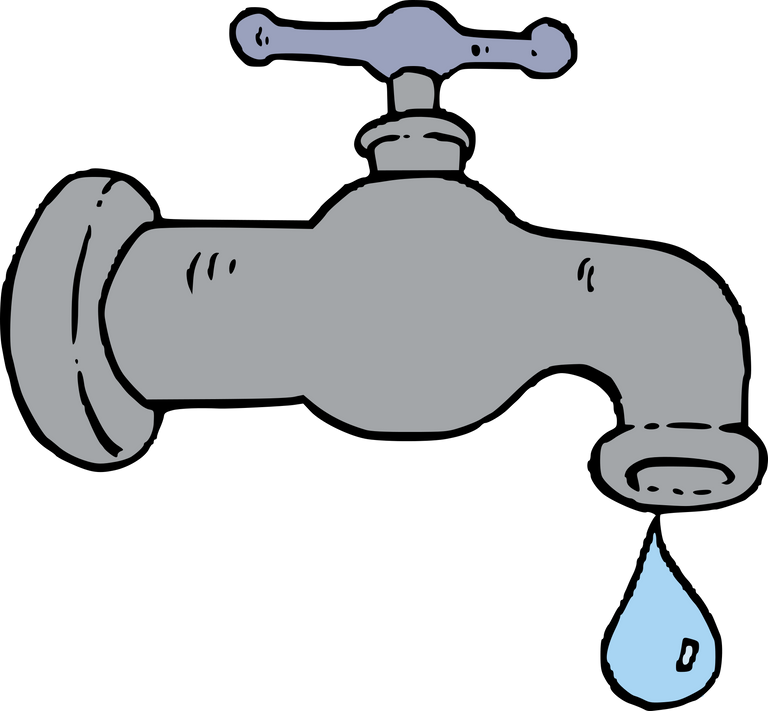 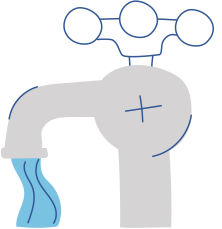 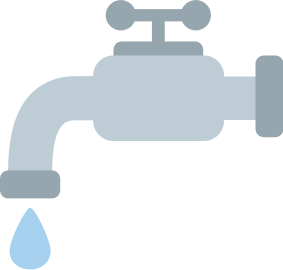 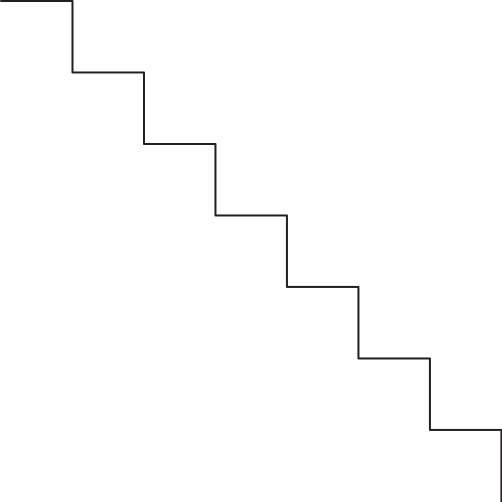 Для производства смесителей сегодня используются:
·латунь и бронза;
·нержавеющая сталь;
·керамика.
Классификация смесителей по типу материала
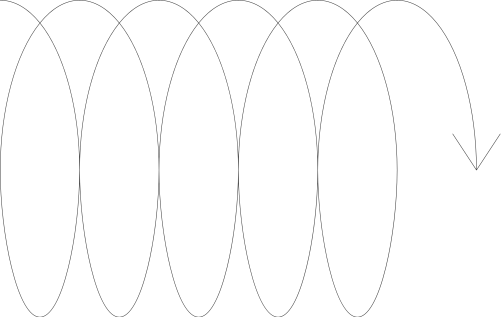 Интернет ресурс: https://penaty.net/stati/sovremennye-vidy-smesitelej-i-ih-otlichitelnye-osobennosti/